Μια φορα κι eναν καιρο στο Διαδικτυο…
1ο Γυμνάσιο Συκεών «Οδυσσέας Φωκάς»
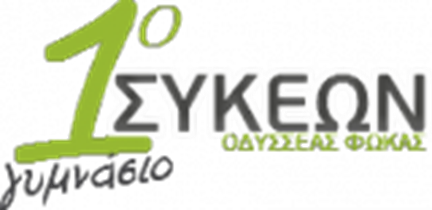 Ομάδα ανάπτυξης
Άννα Μονέφτση, ΠΕ19
Θεσσαλονικη, μαρτιοσ 2015
Αφόρμηση 
 τα ενημερωτικά σποτ του ιστότοπου  http://www.saferinternet.gr 

Επιλογή θέματος για τη συγγραφή ιστορίας που να σχετίζεται με τη μη ορθή χρήση του Διαδικτύου
  
Ανακάλυψη του σωστού τρόπου συγγραφής και μορφοποίησης αφηγηματικών κειμένων στον υπολογιστή
Χρήση του μαθησιακού αντικειμένου «Συγγραφή και μορφοποίηση αφηγηματικού κειμένου στον υπολογιστή» του Φωτόδενδρου χρηστών (http://photodentro.edu.gr/ugc/r/8525/400) 

Συγγραφή ιστορίας

Αλληλοαξιολόγηση ιστοριών και προβολή των καλύτερων σε όλη την τάξη
ΣΥΝΤΟΜΗ ΠΕΡΙΓΡΑΦΗ
2
ΣΧΕΔΙΑΣΜΟΣ ΤΗΣ ανοιχτησ εκπαιδευτικησ ΠΡΑΚΤΙΚΗΣ
3
Σχεδιασμός
Άντληση βιωμάτων των μαθητών

Ηλικία μαθητών (Α’ Γυμνασίου)

Προαπαιτούμενες γνώσεις
Σκοπός - στόχοι
Ευαισθητοποίηση των μαθητών σε θέματα που αφορούν την ασφαλή και υπεύθυνη χρήση του Διαδικτύου  
Απόκτηση δεξιοτήτων για την πληκτρολόγηση και μορφοποίηση αφηγηματικών κειμένων
ΣΧΕΔΙΑΣΜΟΣ & ΔΙΔΑΚΤΙΚΟΙ ΣΤΟΧΟΙ
4
ΕΦΑΡΜΟΓΗ ΤΗΣ ανοιχτησ εκπαιδευτικησ ΠΡΑΚΤΙΚΗΣ
5
Περιβάλλον – Πλαίσιο
2 τμήματα μαθητών της Α’ Γυμνασίου

στο εργαστήριο Πληροφορικής του σχολείου 

χρήση βιντεοπροβολέα

χρήση λογισμικού επεξεργασίας κειμένου (π.χ. Openoffice Writer)
Τάξη
Α Γυμνασίου
Διάρκεια
4-5 Διδακτικές ώρες
Ρόλος Διδάσκοντα
ενθαρρυντικός, υποστηρικτικός, συμβουλευτικός, διευκολυντικός, συντονιστικός
ΣΤΟΙΧΕΙΑ ΕΦΑΡΜΟΓΗΣ ΤΗΣ ανοιχτησ εκπαιδευτικησ ΠΡΑΚΤΙΚΗΣ
6
1η  Διδακτική ώρα
Οι μαθητές παρακολουθούν μέσω βιντεοπροβολέα ενημερωτικά σποτ του ιστοτόπου  http://www.saferinternet.gr 
 μέσω καταιγισμού ιδεών αναγνωρίζουν και καταγράφουν τα κυριότερα προβλήματα που σχετίζονται με τη μη ορθή χρήση του Διαδικτύου
κάθε μαθητής επιλέγει ένα θέμα για το οποίο θα γράψει μια μικρή ιστορία
προβάλλεται και επεξηγείται το φύλλο εργασίας
2η   Διδακτική ώρα
Οι μαθητές σε ζευγάρια καλούνται να ανακαλύψουν το σωστό τρόπο συγγραφής και μορφοποίησης κειμένων
Χρήση του μαθησιακού αντικειμένου «Συγγραφή και μορφοποίηση αφηγηματικού κειμένου στον υπολογιστή» του Φωτόδενδρου χρηστών	
Παρουσιάζεται και επεξηγείται η ρουμπρίκα αξιολόγησης των ιστοριών των μαθητών
ΑΝΑΛΥΤΙΚΗ ΠΕΡΙΓΡΑΦΗ ΤΗΣ ανοιχτησ εκπαιδευτικησ ΠΡΑΚΤΙΚΗΣ
7
3η-4η   Διδακτική ώρα
Οι μαθητές πληκτρολογούν και εκτυπώνουν ο καθένας την ιστορία του. 

5η   Διδακτική ώρα
Οι μαθητές ανταλλάσουν τις ιστορίες τους και τις αλληλοβαθμολογούν με τη βοήθεια της ρουμπρίκας αξιολόγησης
οι καλύτερες ιστορίες παρουσιάζονται και διαβάζονται σε όλη την τάξη

Επόμενη διδακτική ώρα 
Άσκηση αξιολόγησης
ΑΝΑΛΥΤΙΚΗ ΠΕΡΙΓΡΑΦΗ ΤΗΣ ανοιχτησ εκπαιδευτικησ ΠΡΑΚΤΙΚΗΣ
8
ΑΞΙΟΠΟΙΗΣΗ ΨΗΦΙΑΚΟΥ ΠΕΡΙΕΧΟΜΕΝΟΥ
9
Τηλεοπτικά σποτ για την ασφαλή χρήση του Διαδικτύου
http://www.saferinternet.gr
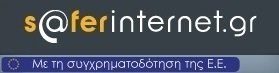 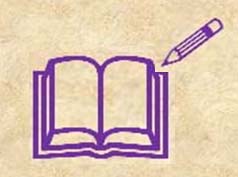 Συγγραφή και μορφοποίηση αφηγηματικού κειμένου στον υπολογιστή
http://photodentro.edu.gr/ugc/r/8525/400  
 Σχέδιο μαθήματος 
Προέλευση: Φωτόδεντρο e-yliko / χρηστών
ΑΞΙΟΠΟΙΗΣΗ ΨΗΦΙΑΚΟΥ ΠΕΡΙΕΧΟΜΕΝΟΥ
10
ΣΤΟΙΧΕΙΑ ΤΕΚΜΗΡΙΩΣΗΣ ΚΑΙ ΕΠΕΚΤΑΣΗΣ
11
Στοιχεία καινοτομίας:
Άντληση βιωμάτων μαθητών
Ανακαλυπτική-διερευνητική προσέγγιση
ανάθεση έργου (εν μέρει ομαδοσυνεργατικού)
αναστοχαστική στάση 
Αποτελέσματα:
Ενεργοποίηση και ενδιαφέρον μαθητών
Ανάδειξη παρανοήσεων μαθητών σχετικά με τους κατάλληλους χειρισμούς για τη συγγραφή και μορφοποίηση κειμένων
Επίτευξη διδακτικών στόχων 
Ανάγκη για περαιτέρω εξάσκηση για την εμπέδωση των δεξιοτήτων
Ανάδειξη δυσκολιών που έχουν οι μαθητές στην παραγωγή λόγου
ΑΠΟΤΕΛΕΣΜΑΤΑ- ΑΝΤΙΚΤΥΠΟΣ
12
Σχέση με άλλες ανοιχτές εκπαιδευτικές πρακτικές
αξιοποίηση στο πλαίσιο ανοιχτών εκπαιδευτικών πρακτικών που στοχεύουν:
 στην ανάπτυξη δεξιοτήτων παραγωγής λόγου 
στην ανάπτυξη δεξιοτήτων συγγραφής και μορφοποίησης άλλου είδους κειμένων
Αξιοποίηση, Γενίκευση, Επεκτασιμότητα
υλοποίηση της πρακτικής σε διαθεματική μορφή και σε συνεργασία με κάποιον καθηγητή φιλόλογο
περαιτέρω εμπέδωση στόχων δεξιοτήτων που συνδέονται με τη  συγγραφή και μορφοποίηση κειμένων
ΣΧΕΣΗ ΜΕ ΑΛΛΕΣ ΑΝΟΙΧΤΕΣ ΕΚΠΑΙΔΕΥΤΙΚΕΣ ΠΡΑΚΤΙΚΕΣ / ΑΞΙΟΠΟΙΗΣΗ, ΓΕΝΙΚΕΥΣΗ, ΕΠΕΚΤΑΣΙΜΟΤΗΤΑ
13
Πρόσθετο υλικό που αξιοποιήθηκε

ρουμπρίκα αξιολόγησης

 φύλλο εργασίας 

άσκηση αξιολόγησης
ΠΡΟΣΘΕΤΟ ΥΛΙΚΟ ΠΟΥ ΑΞΙΟΠΟΙΗΘΗΚΕ
14